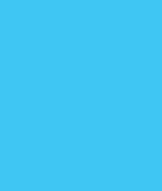 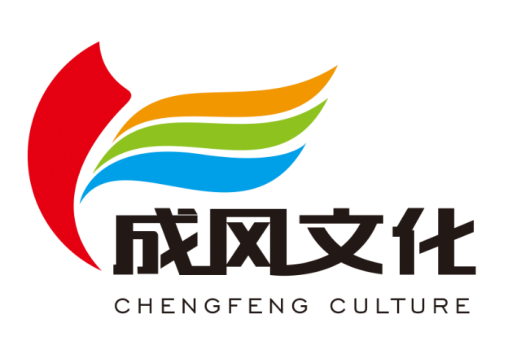 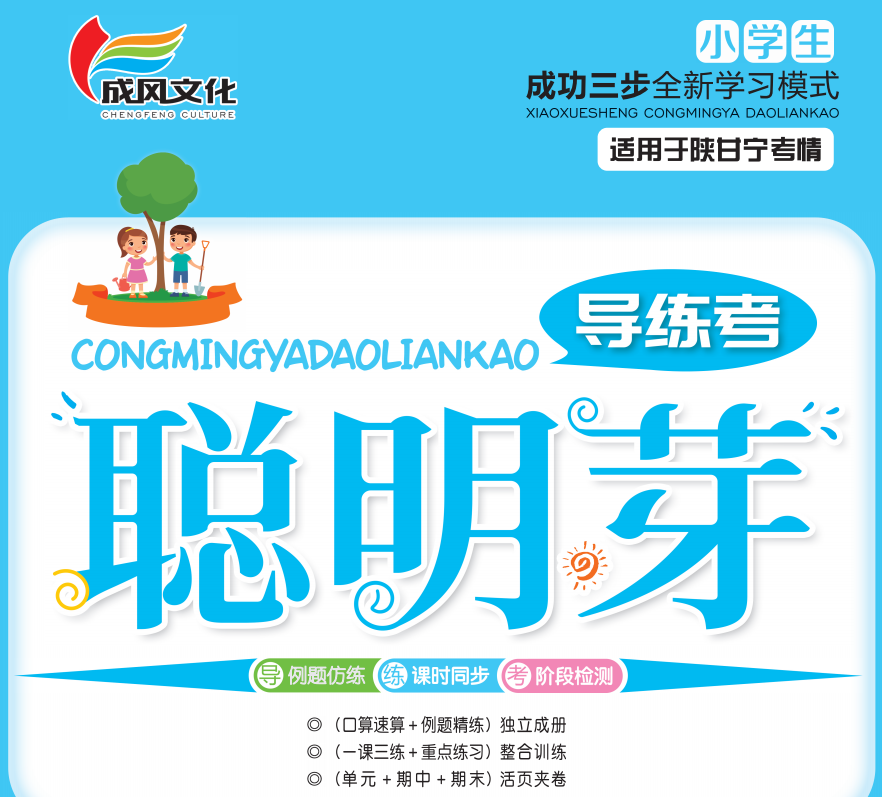 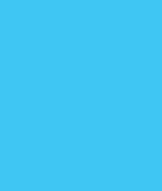 2除数是一位数的除法
整理和复习
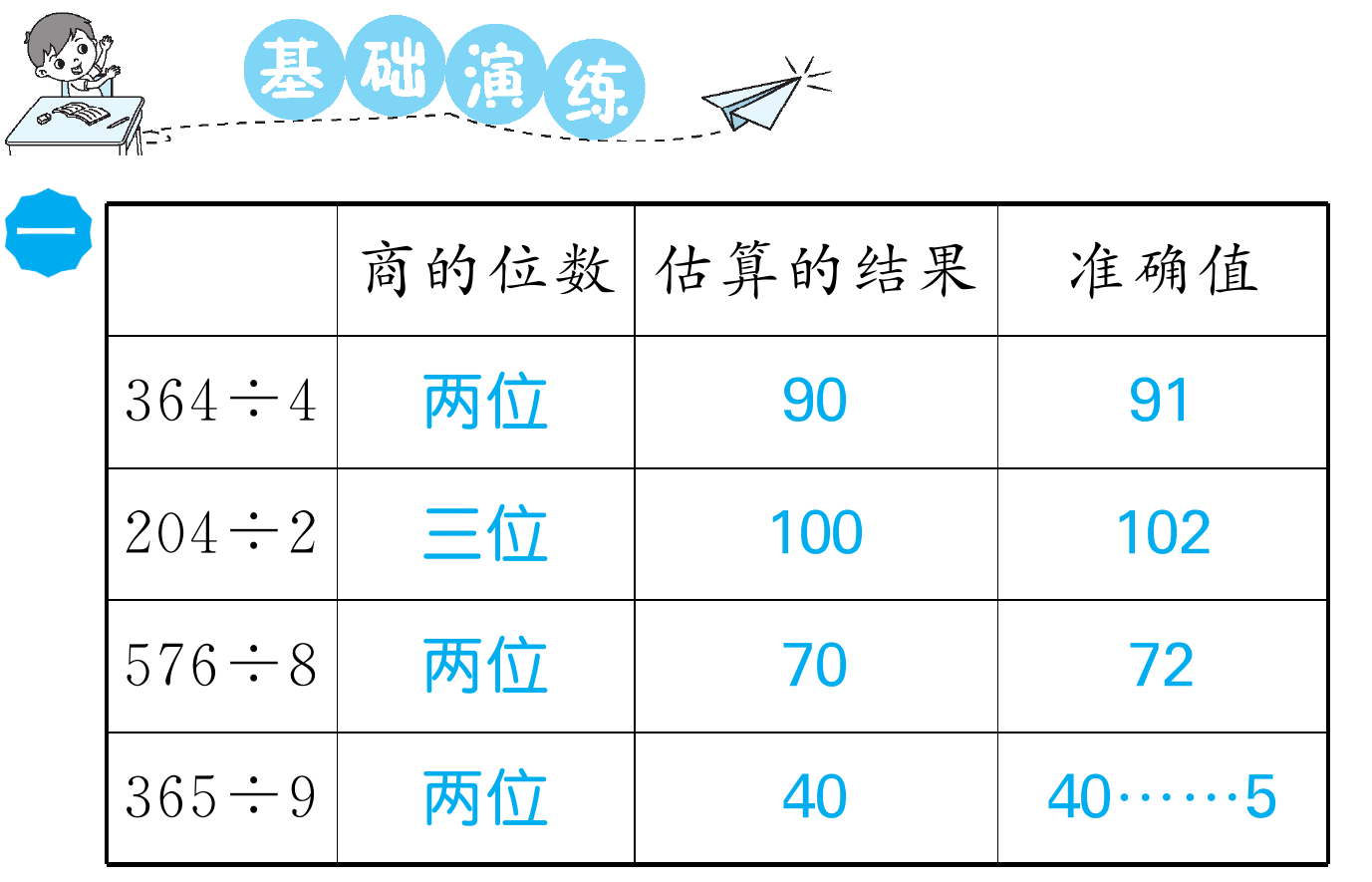 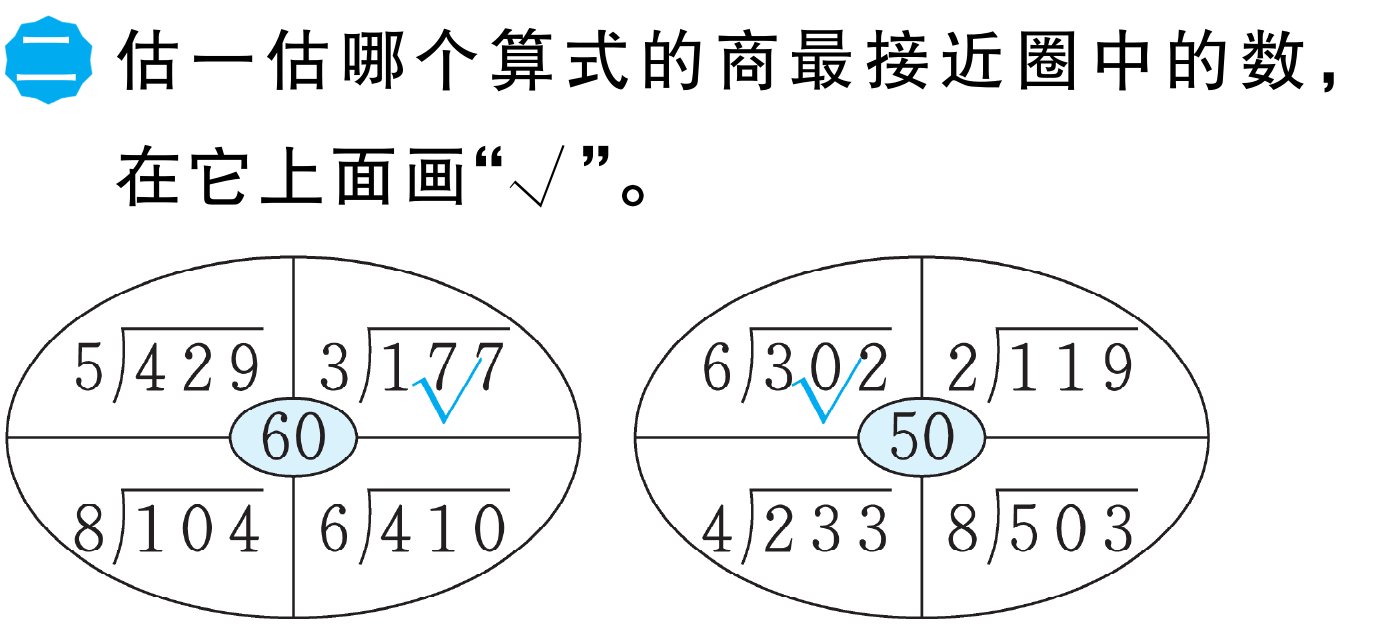 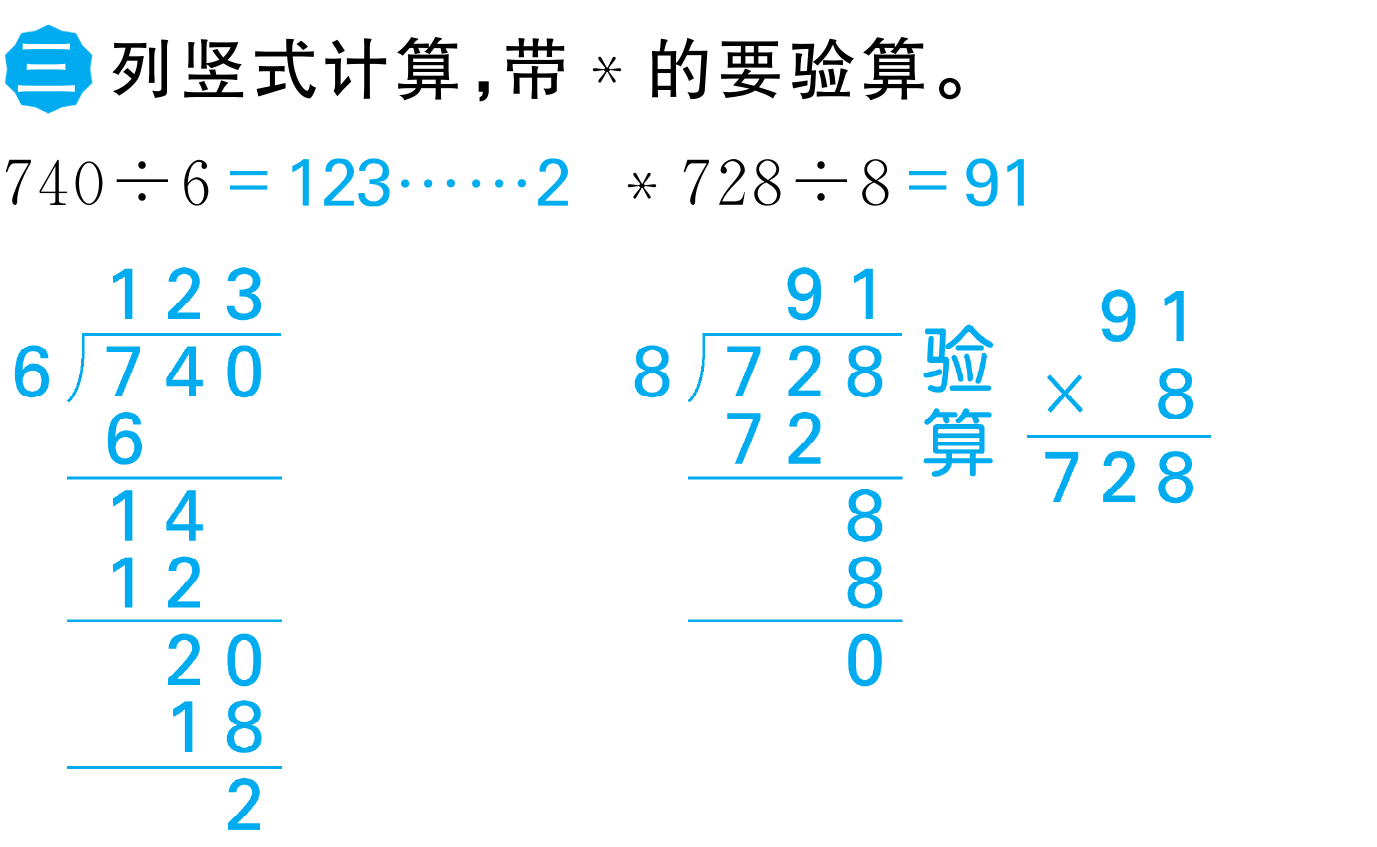 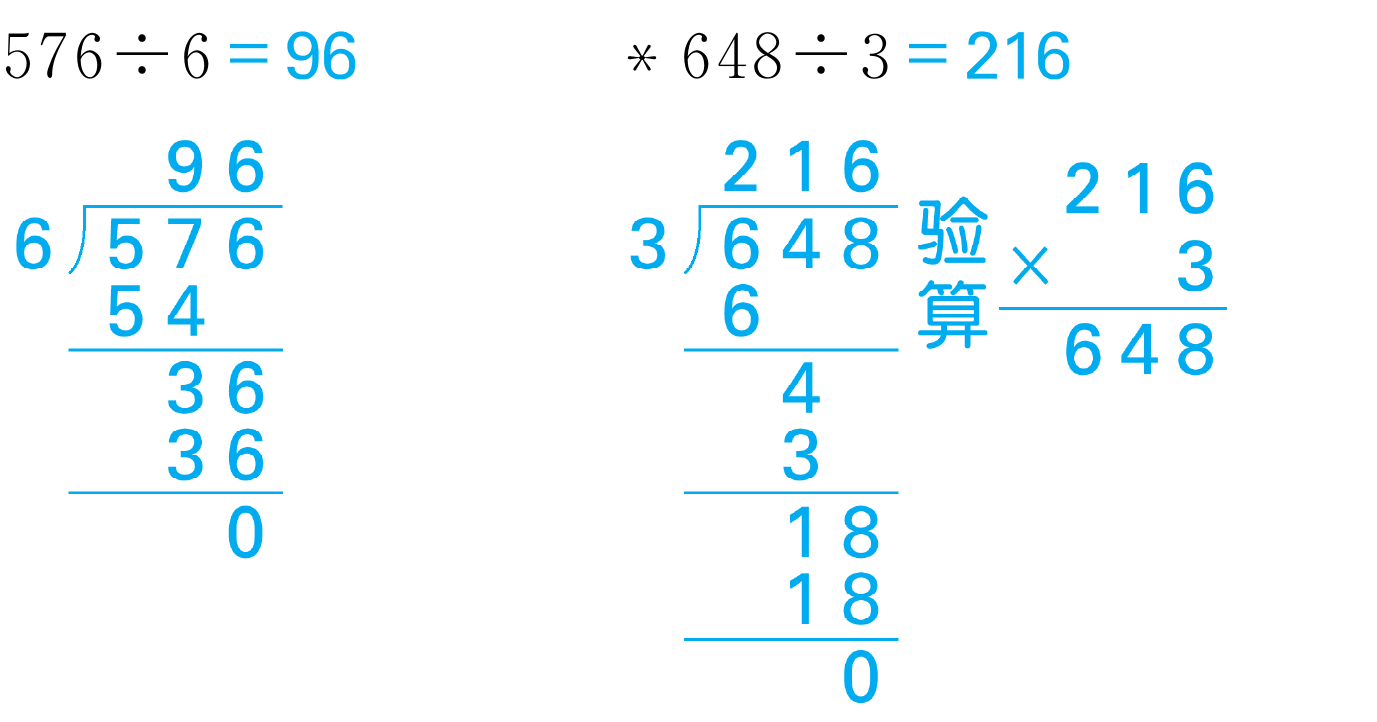 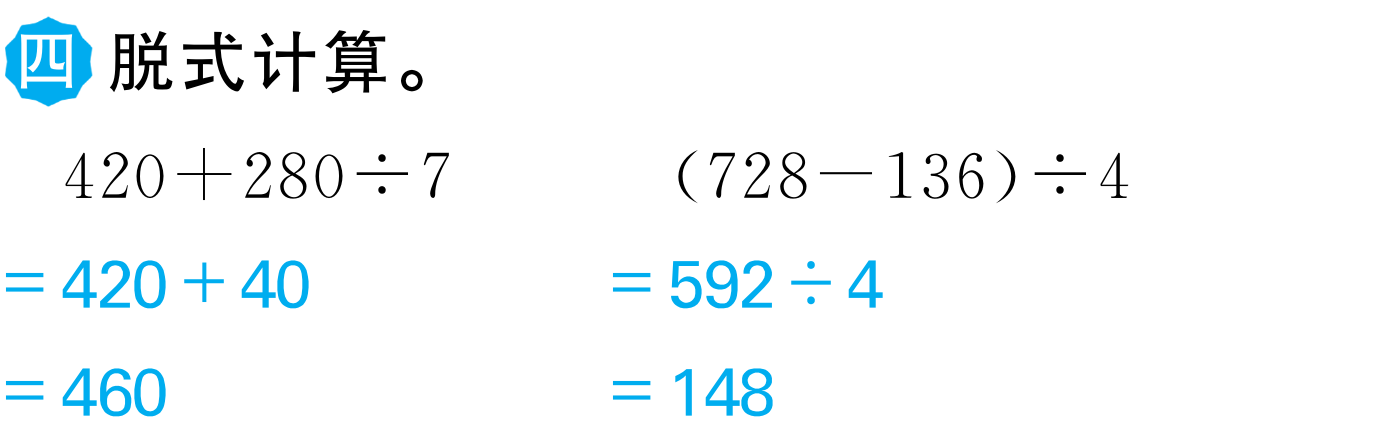 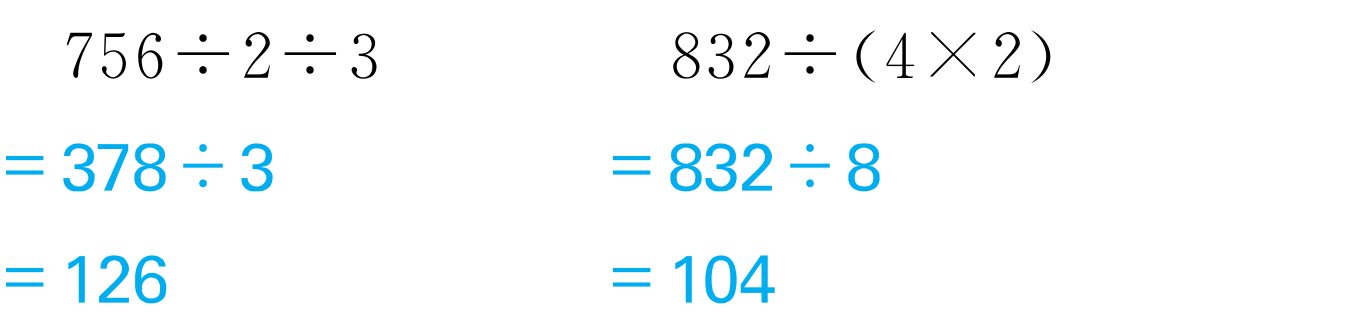 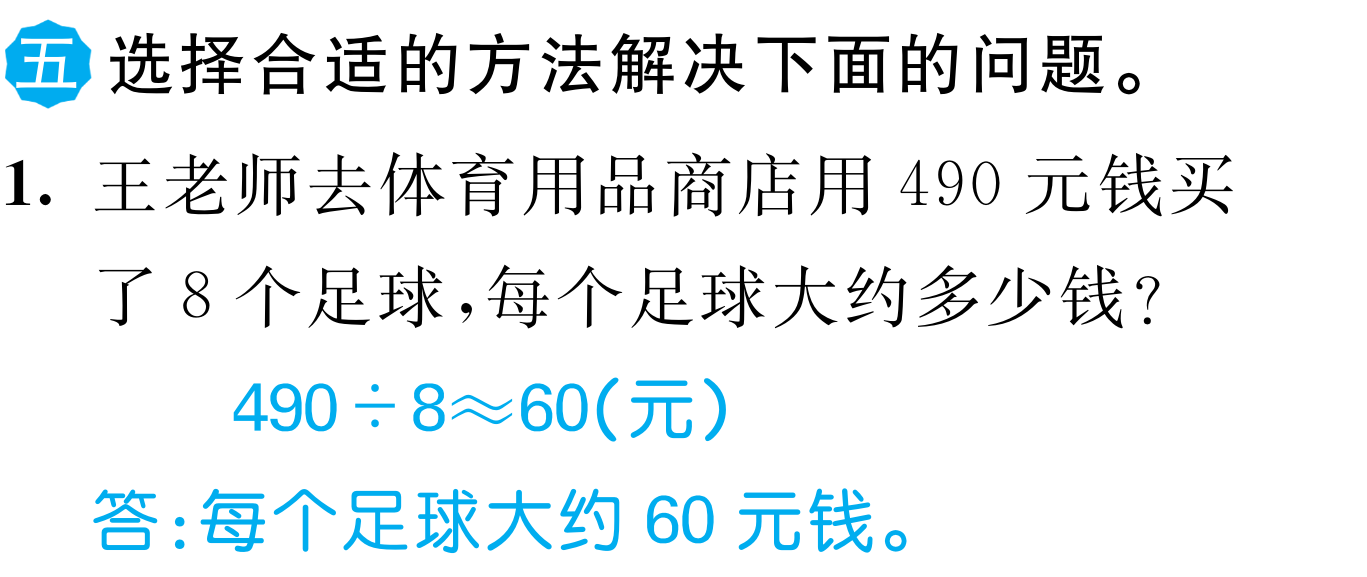 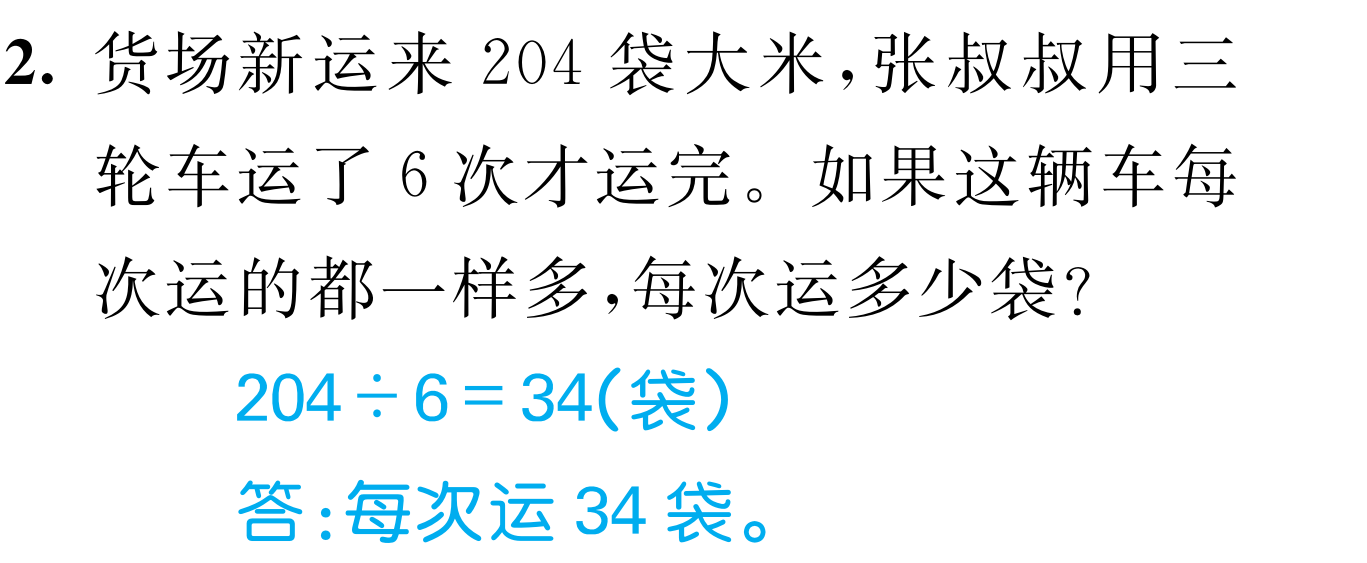 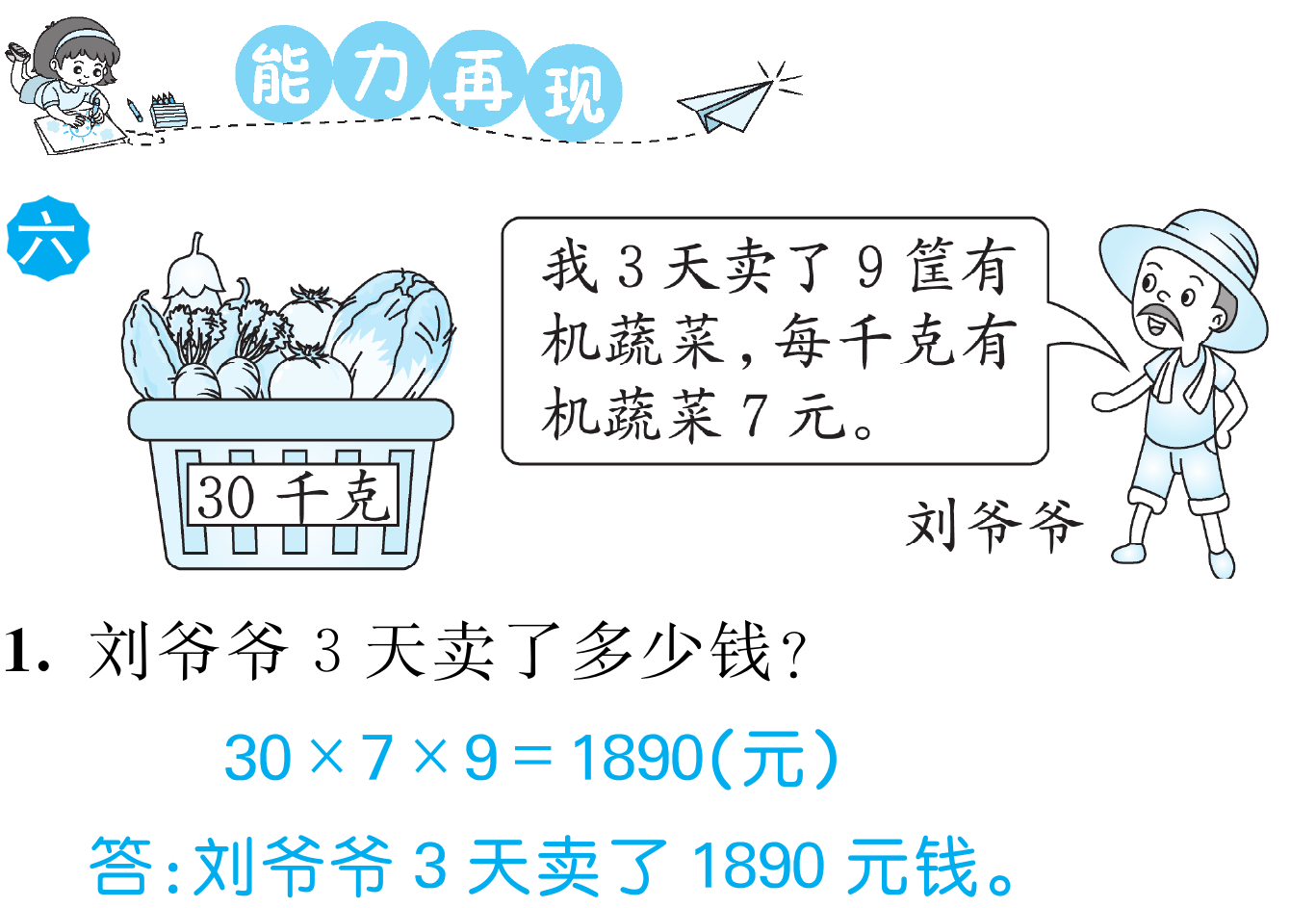 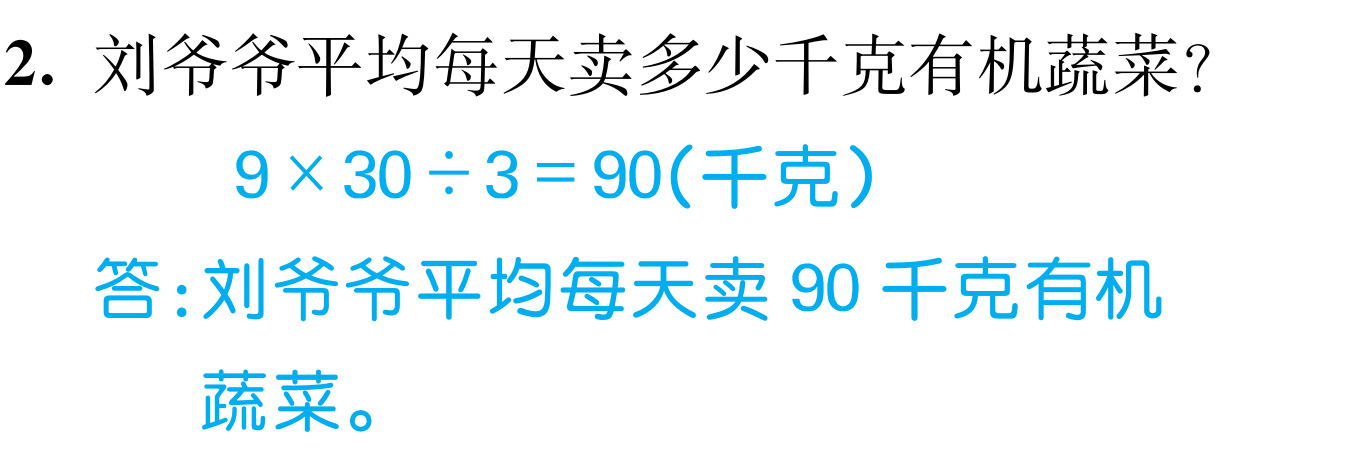 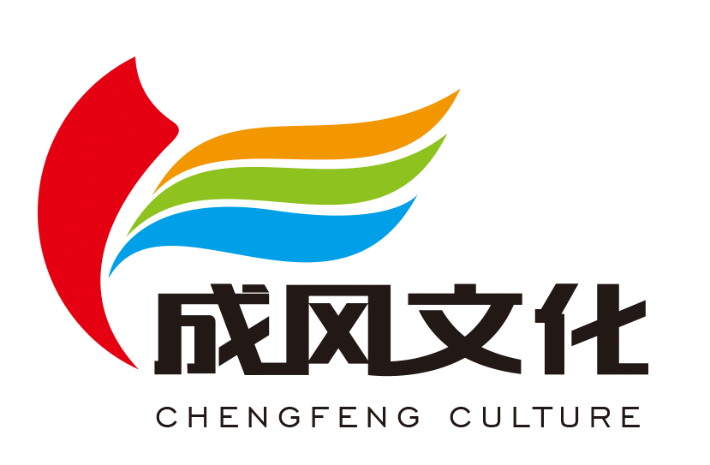 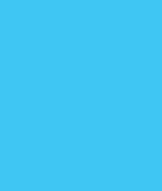 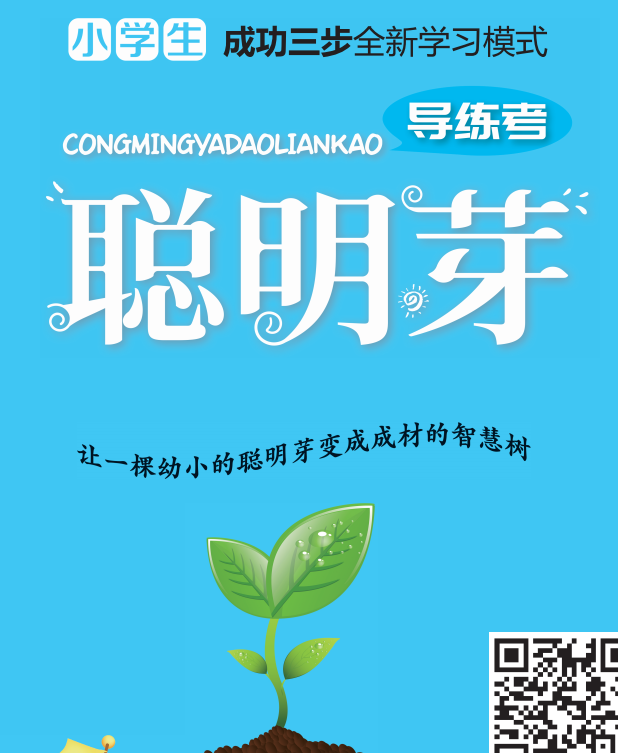 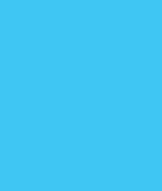 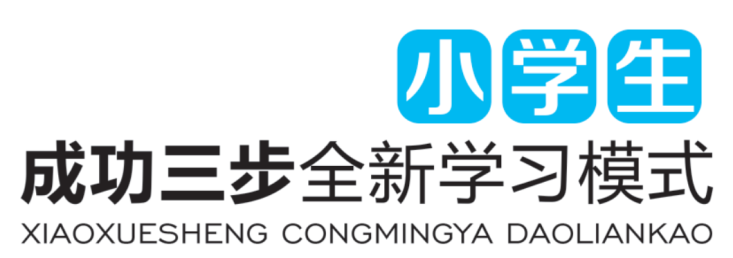 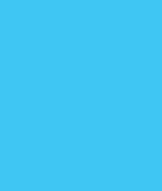 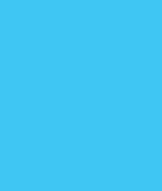